Research Groups in the School of Sport & Exercise Science
Dr Hannah Henderson
School groups & themes
Performance … to do it better


Wellbeing …   to make others feel better
Performance
Wellbeing
Performance Research Group
Social & Cultural Aspects of Sport, Leisure & Education 
Dr Donna Windard
Applied Sport & Exercise Physiology
Dr Danny Taylor
BioFeedback Research 
Motion Capture Hub
Dr Franky Malloy
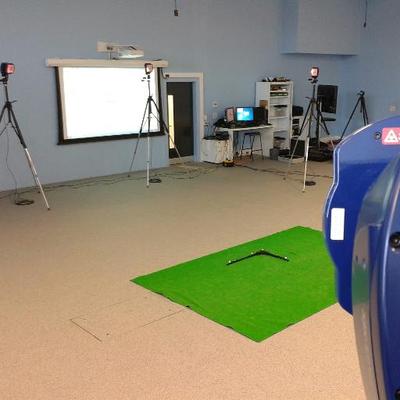 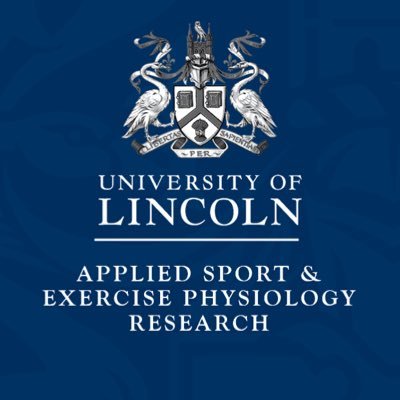 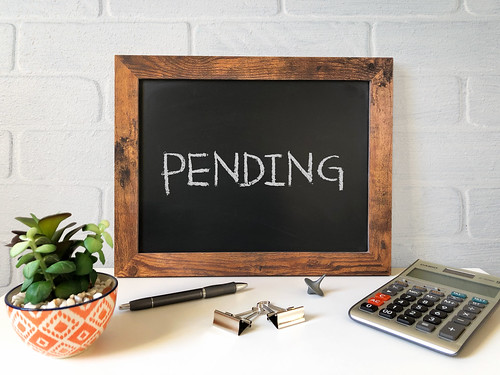 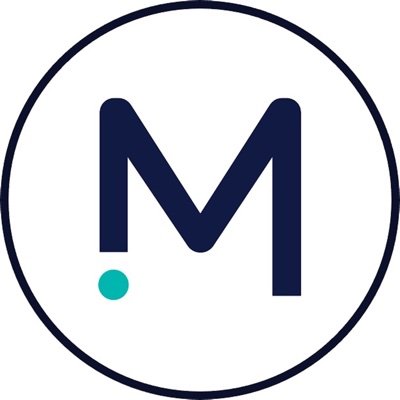 Trampoline design
Police officer body vests
Breathing mechanics & respiratory fatigue in swimming
National level basketballer profiling
Pedagogical research in coaching, school P.E., FE & HE
Social & cultural – emphasis on inequalities & social justice
Wellbeing Research Group
Lincoln Sport & Exercise Psychology
Dr Trish Jackman
Health Advancement Research Team
Dr Hannah Henderson
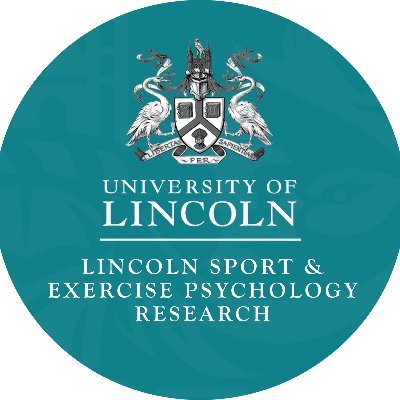 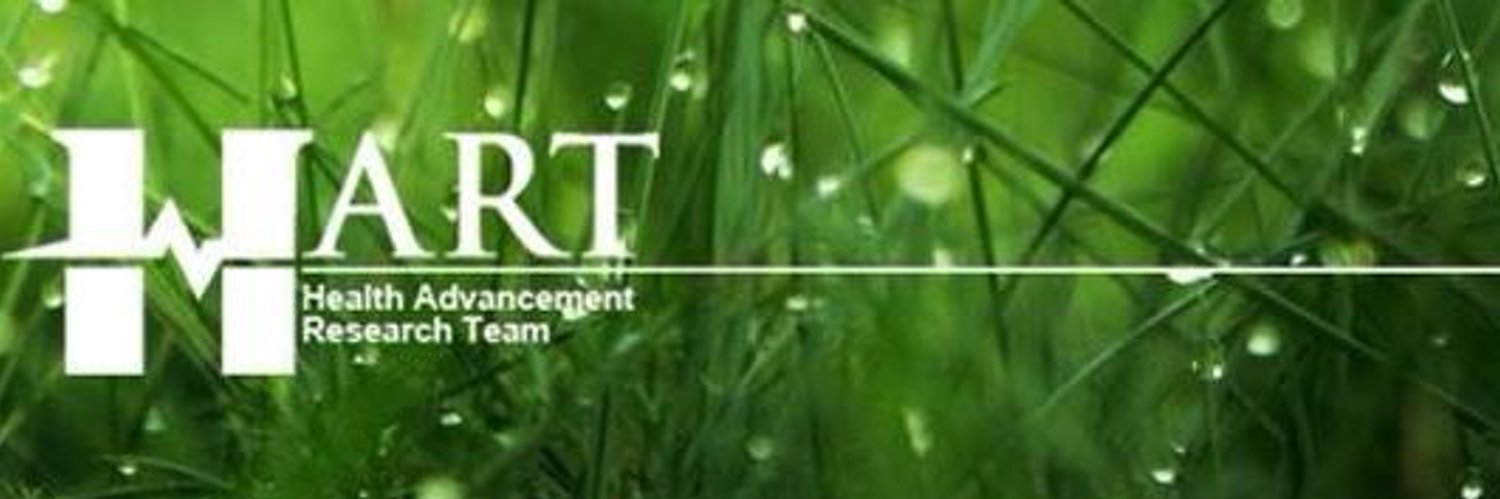 Physical activity through the life course
Development & evaluation of interventions for health 
Workplace wellbeing
Goal setting in physical activity
Psycho-social experiences of physical activity 
Mental health literacy/ stigma reduction
Future directions…
Approach
Group structure
Develop ECRs
Funding & collaboration
[Speaker Notes: Continue to progress]
Thanks for listening
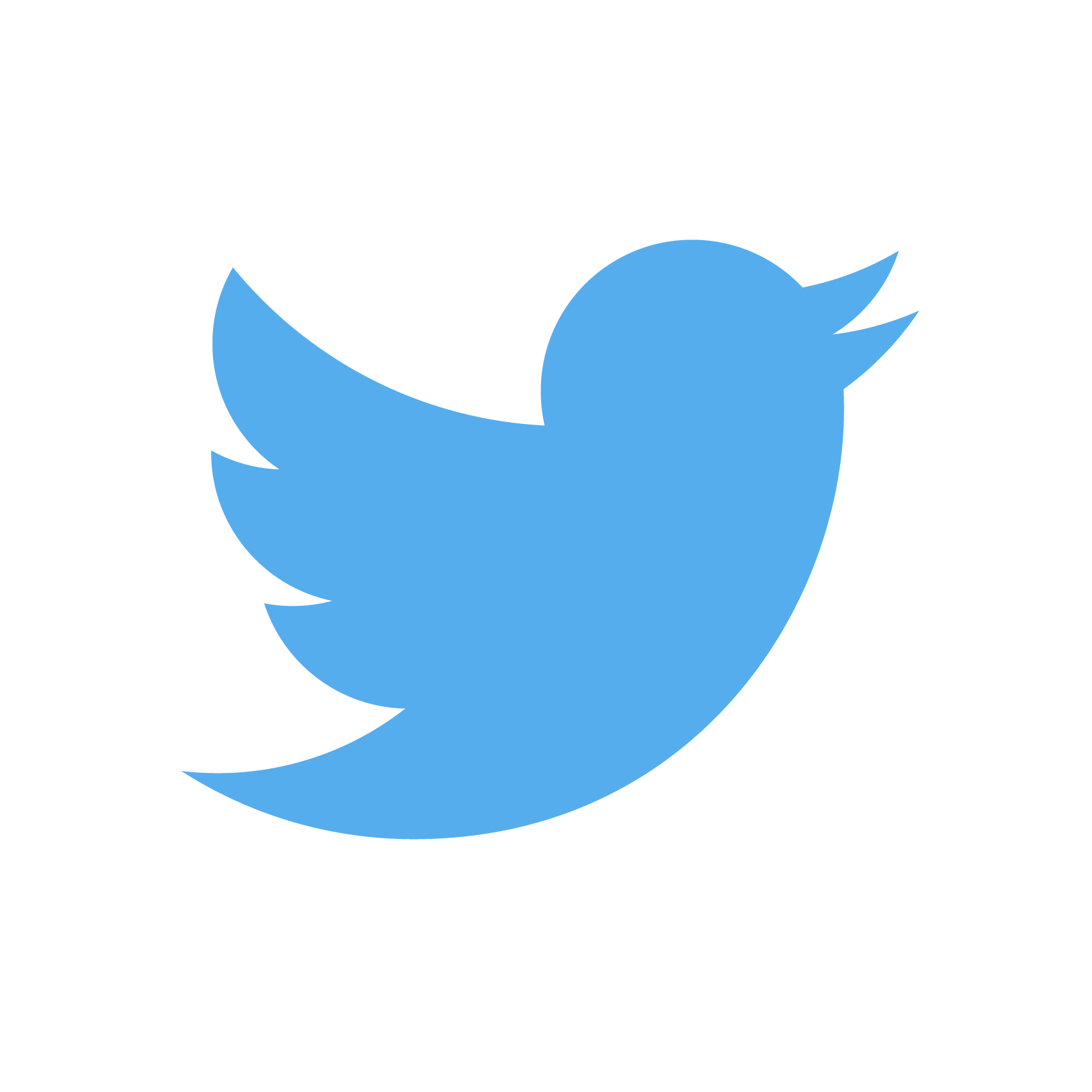 @HART_UoL
@LincsSpExPsych
@LincsBiomech
@MoCapHub
@ASEP_Lincoln